UNIT IV Investigating relationship between variables-Correlation and Regression
Course Facilitator- Dr. Manjari Agarwal
Correlation
Correlation assesses the magnitude of relationship between the two variables.
 Strength of relationship 
Linear relationship between two variables. 
Coefficient of correlation measures the relative strength of a linear relationship between two numerical variables.
 It reveals the magnitude and the direction of the relationships.
The values of the coefficient of correlation range from -1 to +1 for a perfect negative correlation to +1 for a perfect positive correlation.  
However, the relationships describe as tendencies and do not show as causes and effects and hence it does not imply causation.
Through SPSS correlation can be work out through two ways; one way is through cross tabulation and the other is through correlation
Crosstab
A correlation between two dichotomous or categorical variables is called Phi coefficient and is available in SPSS through Crosstab;
Correlate
Through Correlate you can calculate three types of correlation which are Bivariate, Partial and Distance.
Pearson correlation
Pearson is selected for the continuous data since this measures the degree of relationship in real numbers, independent of the units in which the variables have been expressed and also it indicates the direction of the correlation. 
You have to then specify the test of significance between Two-tailed or One-tailed to find the direction of your correlations.
To exclude cases pair wise means that for  a particular correlation in the matrix, if a case has one or two missing values that for finding the relationship or comparison its influence will not be included in finding correlation. 
To exclude Cases list wise means that if a subject has any missing values, all data from that subject will be eliminated from any analyses.
SPSS generates output in a correlation matrix stating all the possible correlations between the pairs of variables and indicates the number of cases to compute them.
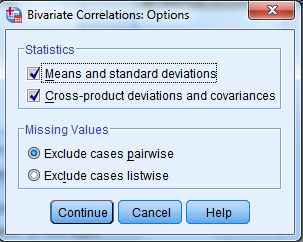 spearman rank correlation
When the nature of data is expressed in qualitative attributes or the data is provided in ordinal scale i.e. ranking; then Spearman’s rho correlation or rank correlation is used.
When the data is is ordinal scale- one or both the variables are not in interval scale.
Due to the presence of extreme outliers 
when data is not normally distributed
when other assumptions of the Pearson correlation are violated.
When the two variables is non-linear.
partial correlation
Partial correlation measures an association between two variables with effects of one or more variables factored out. The partial correlation coefficients measure the net correlation between dependent variable and one of the two independent variables (holding the other independent variable constant or eliminating its relationship with the dependent one). 
Thus, the subscript to the right of the decimal denotes that the variable is held constant or relationship with the dependent variable has been eliminated while the subscript to the left of decimal point indicates the variables (two) between which net correlation is computed
Though the change in correlation coefficient is small however, by controlling a factor the nature of relationship can show a drastic change. (The variable controlled is termed as lurking variable)
regression
Regression analysis is used to make quantitative estimates of various theoretical relationships.

Regression analysis is of two types; one is simple regression analysis and the other is multiple regression analysis.
When the relationship between two or more variables is described best by the way of a straight line then it is called as linear relationship. However, if the underlying relationship between two or more variables is best described by a curve or a surface it is called as non-linear relationship.
Simple Regression
The dependent variable is required to be measured on a continuous ratio scale. The independent variable can be continuous, categorical or combination of the two.
Model Summary
Method explains the method used for computing regression and model is used to assign numerous models in one regression command.
 R is the link between the examined and supposed value of a dependent variable. 
The R Square value in the Model Summary table shows the amount of variance in the dependent variable that can be explained by the independent variable. 
R-square is called as the coefficient of determination in two variable cases and it is known as multiple coefficient of determination in case when more than two variables are included in model. 
The Adjusted R Square adjusts for a bias in R Square that when additional independent variables are included then the change in dependent variable is depicted by adjusted R-square. 
The standard error of the estimate is the standard deviation of the error term and is the square root of the Mean Square Residual.
ANOVA Table
Model includes source of variance-Regression, residual and Total. The Total variance is portioned into variance which can be explained by the regression model. The Residual model is termed as error. The sum of square for the regression and residual add up to the total.
R Square= Regression Sum of square/Total sum of square
DF represents degrees of freedom that are linked with the origin of variances. The total variance has N-1 degrees of freedom. 
Mean Square=Sum of square/ Degree of Freedom
The F-value is the mean square regression divided by the mean square residual. The p-value is compared to 0.05.
Multiple regressions
In multiple regression analysis a variable can be predicted on the basis of more than one predictive factor. The multiple regression model is more close to reality and hence generally used in practice. The techniques for estimating the constants of the multiple regression equation are similar as used for simple regression.
Bootstrapping is a method for deriving robust estimates of standard errors and confidence intervals for estimates such as the mean, median, proportion, odds ratio, correlation coefficient or regression coefficient.
Plots can aid in the validation of the assumptions of normality, linearity, and equality of variances.